Красивая абстракция в Photoshop
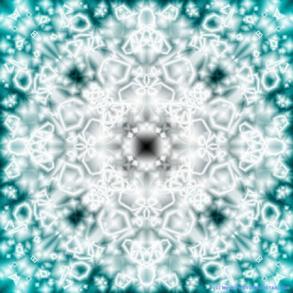 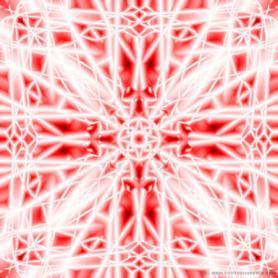 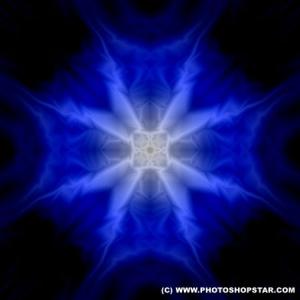 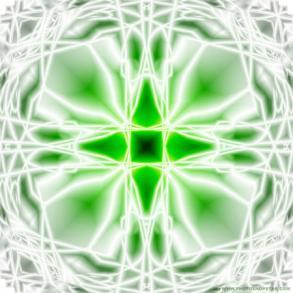 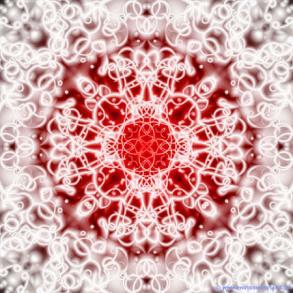 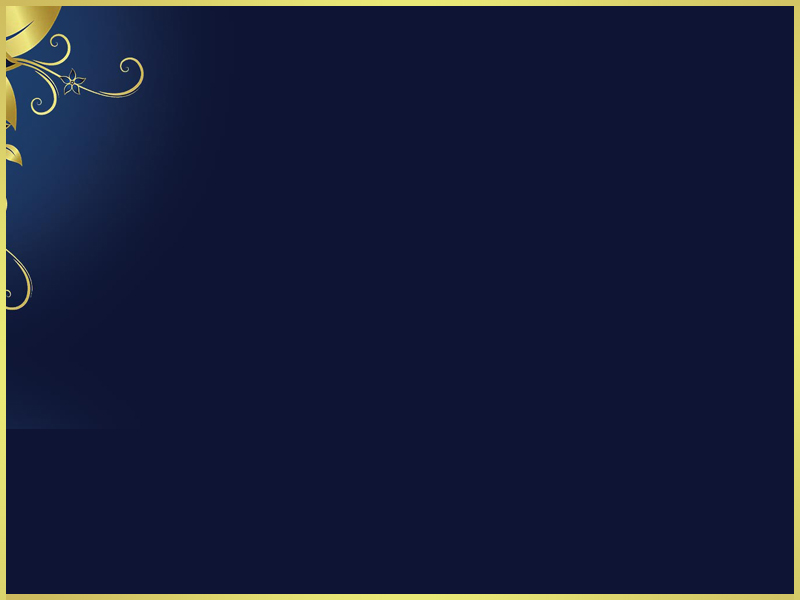 Шаг 1.Создайте новый документ 1000 × 1000 пикселей с белым фоном. Это очень важно для этого урока, чтобы документ имел такую ширину и высоту.
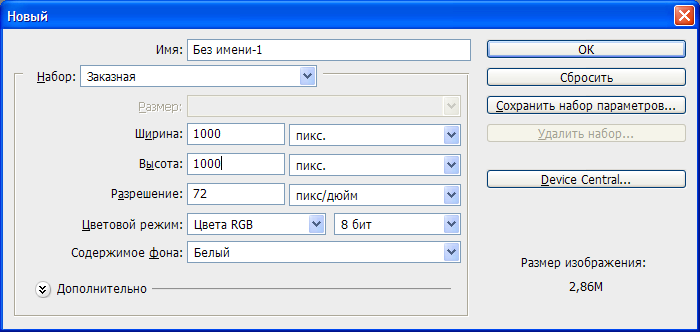 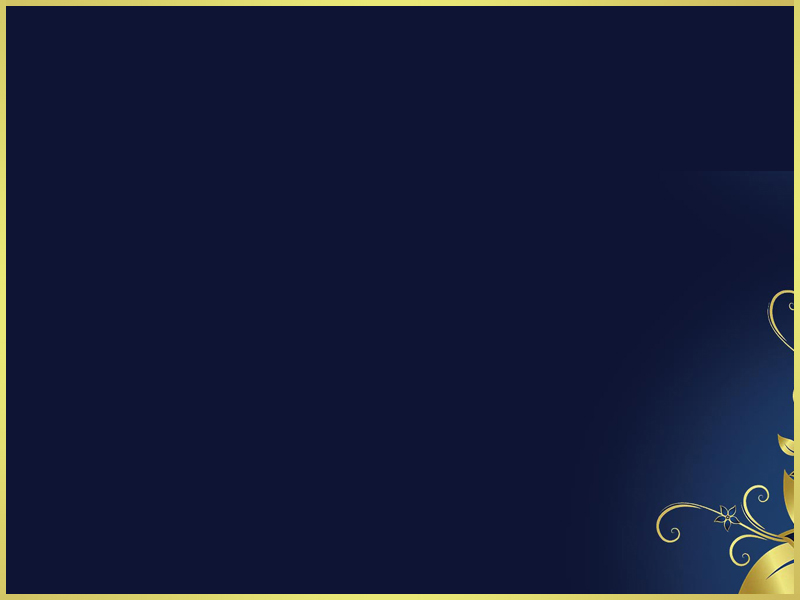 Шаг 2. Затем с помощью  инструмента Градиент выберите черно-белый линейный градиент (набор Металлик) и выставьте режим разница, залейте наш холст этим градиентом несколько раз.
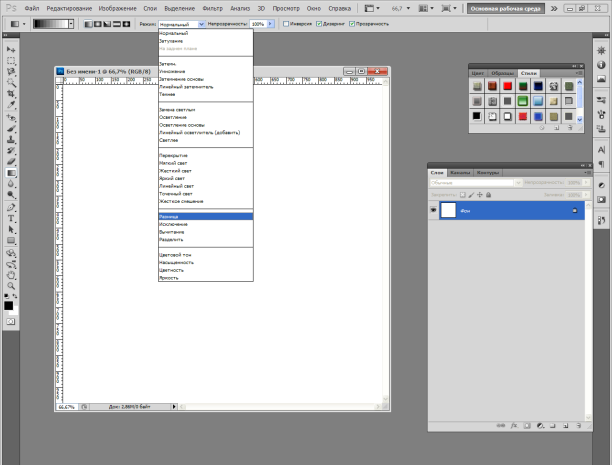 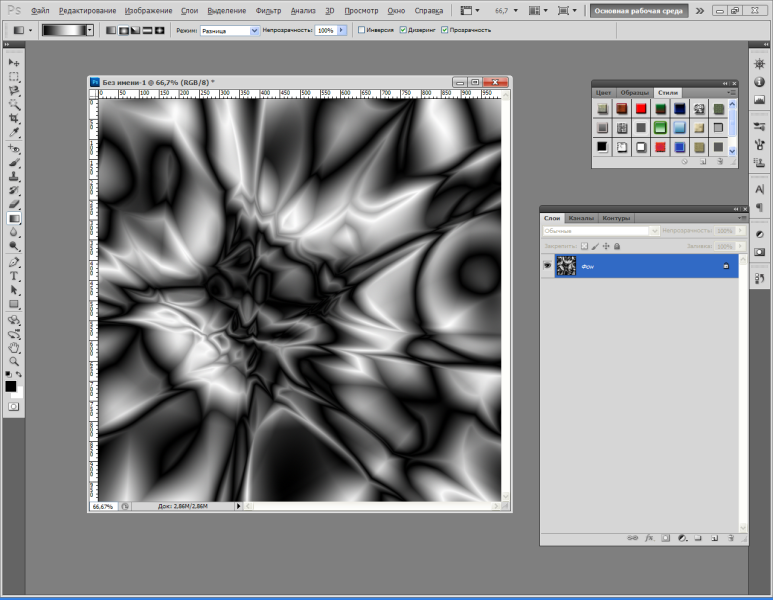 Шаг 3.Теперь применим метод преобразования для создания формы абстракции. Дублируйте этот слой с помощью Ctrl + J, после чего переверните его по горизонтали с помощью  команды Редактирование – трансформирование - отразить холст по горизонтали и измените режим слоя на Замена светлым.
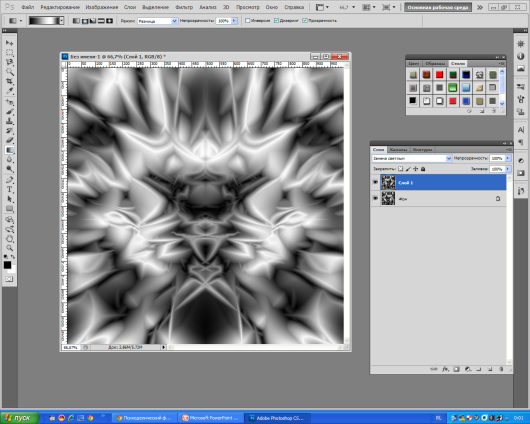 Шаг 4.Перейдем в Слои - объеденить слои, чтобы объединить оба слоя в один. После того как  слои будут объединены, снова дублируйте слой Ctrl + J. Установите режим слоя "замена светлым" на этот  слой, и переверните его по вертикали.
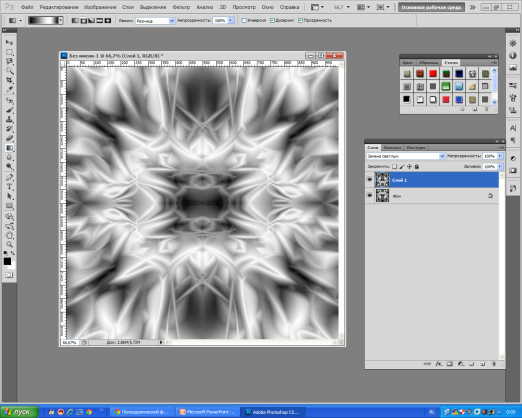 Шаг 5.Слейте оба слоя в одном (Ctrl + E) и дублируйте слой еще раз (Ctrl+J). Скопированный слой, поверните на 90 градусов по часовой, измените режим слоя (замена светлым).
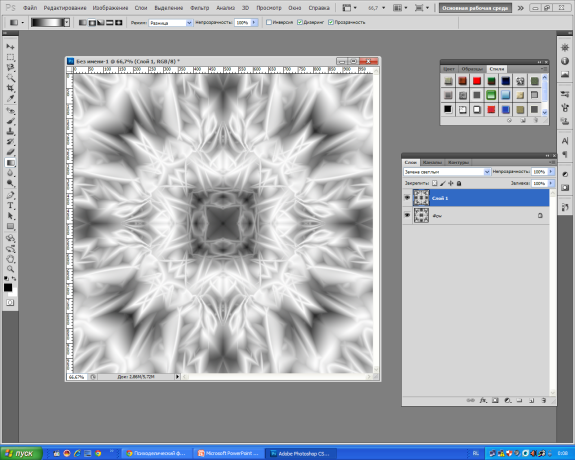 Шаг 6. Добавляем цвет к абстракции. Выберите Слои - Новый слой-заливка - Градиент и нажмите кнопку да. Используйте те цвета, которые вам нравятся, и не забудьте изменить стиль градиента на радиальный.
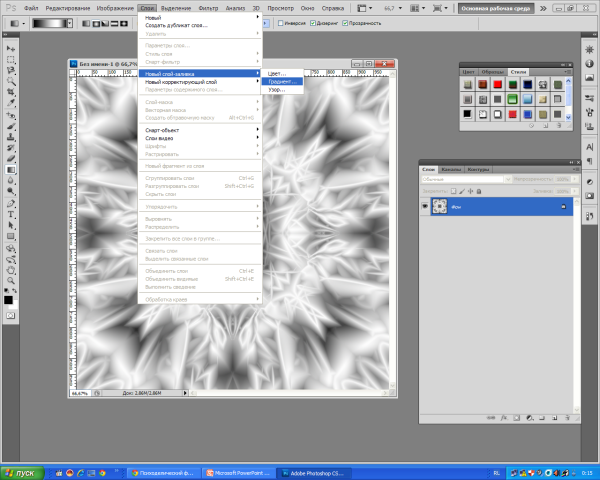 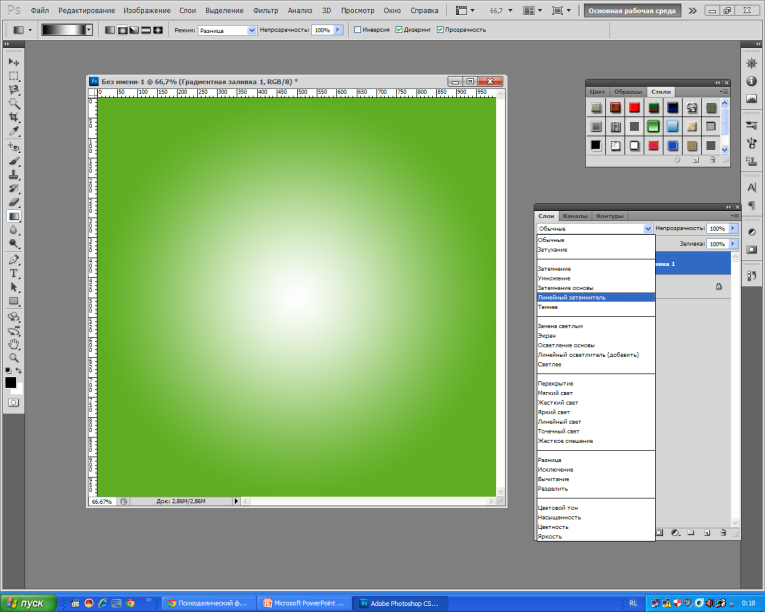 Шаг 7.Измените режим смешивания на Линейный затемнитель для слоя с градиентом.
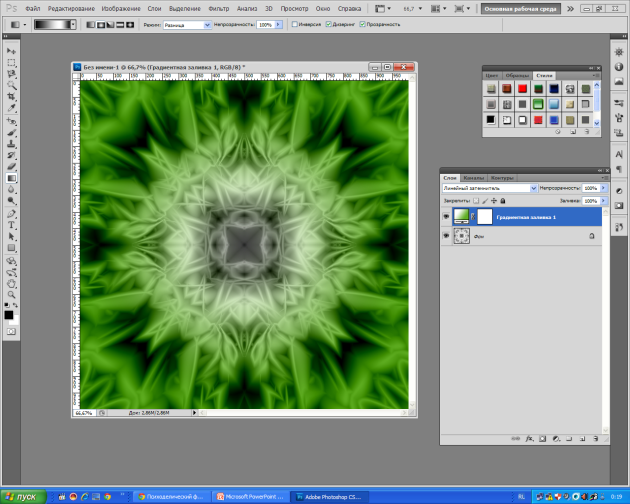 Финальное изображение
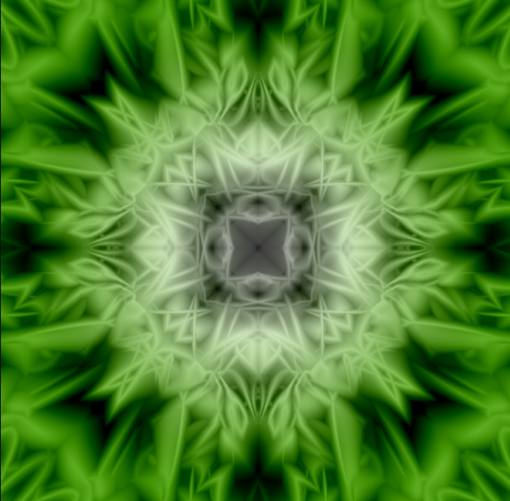